KOMPUTER APLIKASI IT HTML - INTERNETMODUL 01
PERKENALAN
Nama 		: Adi Rachmanto
NIP			: 4127.34.03.016
Telepon		: 085624941708
Email		: adirachmanto@yahoo.com
Kuliah Online 	: adixp
Kampus Online	: adixp
KOMPUTER APLIKASI IT – I 					Oleh :
MODUL – I							Adi Rachmanto, S.Kom
SILABUS KAIT - I
Pengertian HTML
Dasar – dasar HTML
Format Teks HTML
Link HTML
List HTML
Tabel HTML
Frame HTML
Pengaturan Tampilan Dokumen
Menempatkan Objek Multimedia
Form HTML
KOMPUTER APLIKASI IT – I 					Oleh :
MODUL – I							Adi Rachmanto, S.Kom
SISTEMATIKA PENILAIAN
Bobot Penilaian = 10 % Kehadiran + 20 % Tugas + 
	          30 % UTS +    40 % UAS
Nilai Akhir



Kehadiran Minimal 80 % ( Maksimal 3 x Tidak Masuk)
KOMPUTER APLIKASI IT – I 					Oleh :
MODUL – I							Adi Rachmanto, S.Kom
APA ITU INTERNET…. ?
Kependekan dari Interconnected Networking
Jaringan Komputer Dunia yang terhubung dengan TCP/IP
Memiliki Beragam Layanan, Diantaranya Website, Email, FTP dan Sebagainya.
Internet adalah Infrastruktur untuk melakukan koneksi dari satu komputer ke komputer lainnya.
KOMPUTER APLIKASI IT – I 					Oleh :
MODUL – I							Adi Rachmanto, S.Kom
APA ITU WEBSITE…. ?
Salah-satu Layanan di Internet
Memerlukan Browser Untuk Mengaksesnya
Berupa Halaman-halaman situs yang didesign sedemikian rupa.
Memiliki beragam kegunaan, dari mulai sarana Berita, Pencarian, Jejaring Sosial, Streaming Video sampai File Sharing.
KOMPUTER APLIKASI IT – I 					Oleh :
MODUL – I							Adi Rachmanto, S.Kom
CIRI – CIRI WEBSITE
Memiliki Link yang dapat di klik pada halamannya untuk melakukan Navigasi
Memiliki Alamat yang biasanya dimulai dengan http://
Memiliki design unik di tiap-tiap website.
Biasanya memiliki gambar dan teks baik itu berupa artikel, dan sebagainya.
KOMPUTER APLIKASI IT – I 					Oleh :
MODUL – I							Adi Rachmanto, S.Kom
JENIS & CONTOH WEBSITE
Jejaring Sosial : Facebook, Twitter, Kampus Online Unikom, Google+, Koprol, MySpace.
Search Engine : Google Search, Bing, Yahoo! Search.
Content/News : Blog, Detik, CNN, Oke Zone.
Webmail : Gmail, Yahoo! Mail, Hotmail.
File Sharing/Video : YouTUBE, 4Shared, RapidShare.
Lain-lain : Profil Perusahaan, Portofolio, Web Pribadi, Jual-Beli (eBay, Amazon), dan sebagainya.
KOMPUTER APLIKASI IT – I 					Oleh :
MODUL – I							Adi Rachmanto, S.Kom
SEJARAH WEBSITE
Penemu : Tim Berners Lee ( CERN ) - 1989.
Dari Ide dan Implementasi yang sederhana agar dapat menghubungkan Informasi antar komputer.
CERN Meluncurkan web pada tahun 1991
Data yang dikirim berupa File yang berisi Tag-tag yang selanjutnya disebut HTML.
Standarisasi Web sekarang dipegang oleh W3C (World Wide Web Consortium), dan Tim ikut serta di dalamnya.
KOMPUTER APLIKASI IT – I 					Oleh :
MODUL – I							Adi Rachmanto, S.Kom
APA ITU BROWSER… ?
Software untuk mengakses Website.
Bertugas untuk mentranslate ( interpretasi ) kode HTML menjadi tampilan yang dapat di akses oleh pengguna ( surfer ). 
Merupakan perantara antara Server Web dan Pengguna Web.
KOMPUTER APLIKASI IT – I 					Oleh :
MODUL – I							Adi Rachmanto, S.Kom
CIRI – CIRI UMUM BROWSER
Memiliki Address Bar untuk memasukan alamat website.
Biasanya memiliki tombol Back, Forward, Refresh, Home dan Sebagainya.
Area terbesar dalam aplikasi adalah Tampilan Web.
Browser Modern dewasa ini dilengkapi oleh Tab, Pencarian dan Bookmark.
KOMPUTER APLIKASI IT – I 					Oleh :
MODUL – I							Adi Rachmanto, S.Kom
BROWSER YANG UMUM DIPAKAI
Internet Explorer dari Microsoft
Firefox dari Mozilla.
Chrome dari Google.
Safari dari Apple.
Opera dari Opera Inc.
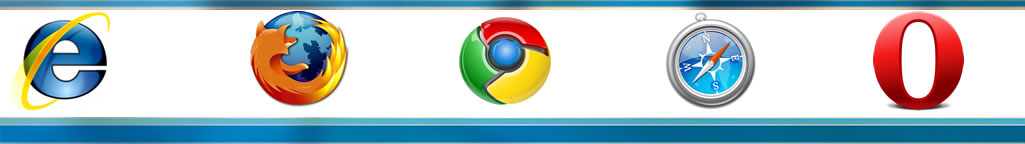 KOMPUTER APLIKASI IT – I 					Oleh :
MODUL – I							Adi Rachmanto, S.Kom
BROWSER LAINNYA
Selain pada PC, Browser juga terdapat pada device seperti HandPhone, Tablet, dan Basis Text (Terminal).
Opera Mini & Mobile dari Opera Inc.
Android Browser pada Android
iOS Safari pada iPhone
IE Mobile - Pada Windows Mobile/Phone
Lynx, Links, wget - Pada Terminal ( LINUX )
KOMPUTER APLIKASI IT – I 					Oleh :
MODUL – I							Adi Rachmanto, S.Kom
APA ITU HTML… ?
Bahasa Markup untuk sebuah Website.
Semua tampilan website pada dasarnya merupakan dokumen dengan format HTML. 
Merupakan File Teks Biasa yang dapat di edit dengan text editor seperti Notepad, UltraEdit, Notepad+, Gedit, VIM, dan sebagainya.
Terdapat juga aplikasi yang khusus untuk mendesign sebuah web seperti : Adobe Dreamweaver.
KOMPUTER APLIKASI IT – I 					Oleh :
MODUL – I							Adi Rachmanto, S.Kom
CIRI – CIRI HTML
Berisi Tag-tag  <html></html>
Bila dibuka dengan Browser akan memiliki tampilan dan format baik pada tulisan atau layout. 
Biasanya memiliki nama extensi .html pada nama filenya.
Memiliki 2 Bagian, yaitu HEAD dan BODY.
Pada Browser Source Code dapat dilihat biasanya dengan mengakses menu View Source.
KOMPUTER APLIKASI IT – I 					Oleh :
MODUL – I							Adi Rachmanto, S.Kom
LATIHAN 1
Buka Text Editor – UltraEdit
Ketik Kode Berikut:<html><head>  	<title>LATIHAN 1</title></head><body> 	 Selamat Datang Di Web Pertama Saya</body></html>
Lalu simpan dengan nama file latihan1.html
Kemudian buka dengan menggunakan Browser.
KOMPUTER APLIKASI IT – I 					Oleh :
MODUL – I							Adi Rachmanto, S.Kom
STRUKTUR HTML
Dimulai dengan <html>
Diikuti oleh <head> sebagai area untuk tag-tag non display.
Diikuti oleh <body> sebagai area untuk tag-tag display.

Strukturnya Sebagai Berikut:
<html>
   <head>
      …. TAG-TAG HEAD …
   </head>
   <body>
      ….. TAG-TAG TAMPILAN ----
   </body>
</html>
KOMPUTER APLIKASI IT – I 					Oleh :
MODUL – I							Adi Rachmanto, S.Kom
TAG DASAR HTML
<title> - Untuk Menentukan Judul.
<b> Bold, <em> Italic, <u> Underline
<p> Paragraf
<h1> sampai <h6> untuk Heading
<br /> Ganti Baris, <hr /> Garis Pembatas
KOMPUTER APLIKASI IT – I 					Oleh :
MODUL – I							Adi Rachmanto, S.Kom
JENIS – JENIS TAG
<tag /> Tag yang berdiri sendiri.
<tag></tag> Tag yang berpasangan.
KOMPUTER APLIKASI IT – I 					Oleh :
MODUL – I							Adi Rachmanto, S.Kom